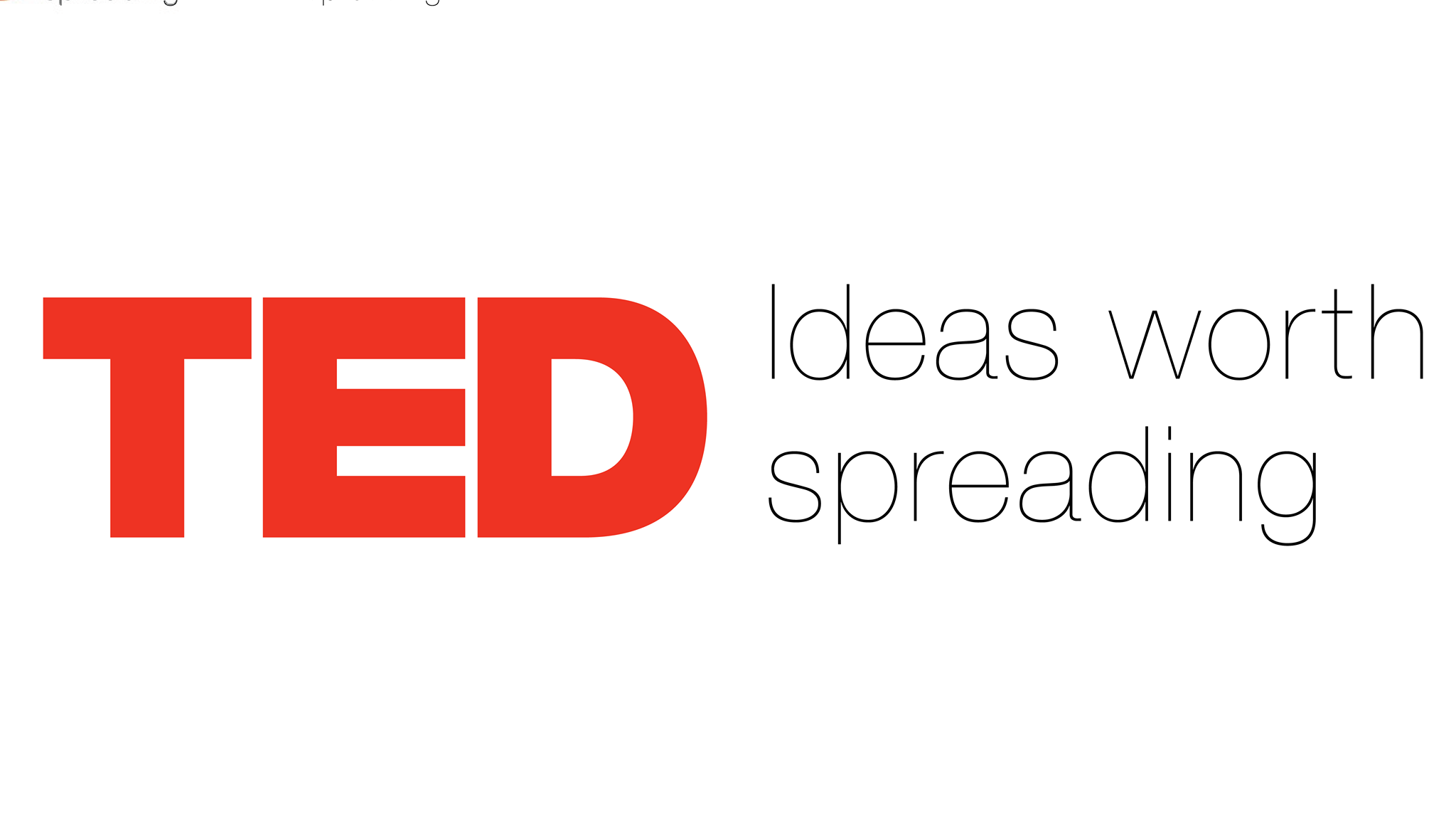 [Speaker Notes: Το  TED είναι μια μη κερδοσκοπική οργάνωση αφιερωμένη στις Ιδέες Που Αξίζει Να Διαδοθούν, «Ideas Worth Spreading». Ξεκίνησε το 1984 ως συνέδριο που ένωσε ανθρώπους από τρεις διαφορετικούς κόσμους: την Τεχνολογία (Technology) , την Ψυχαγωγία (Entertainment) και το Σχέδιο (Design).]
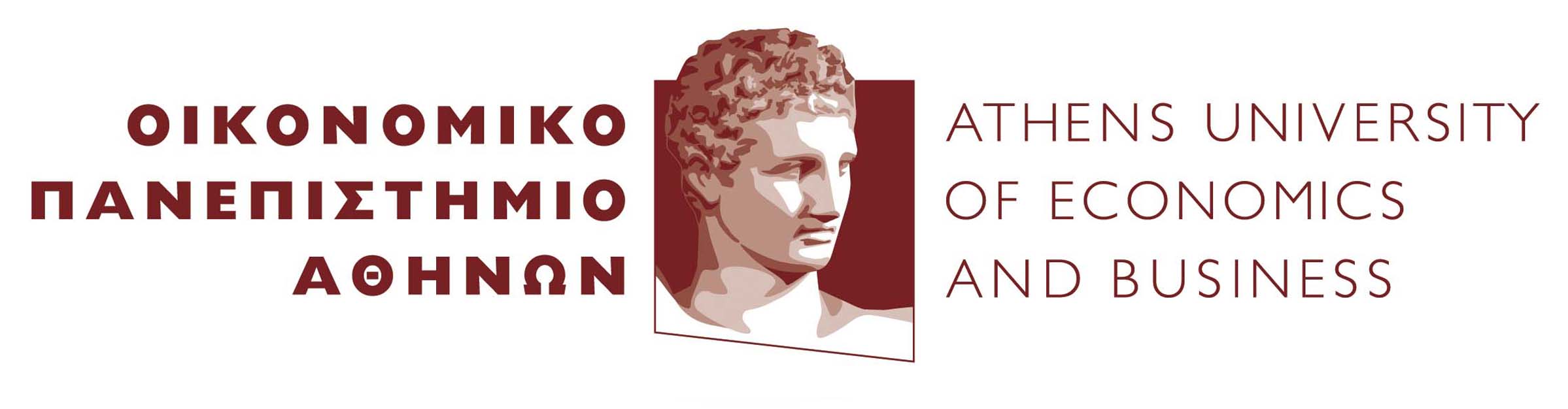 [Speaker Notes: Το TEDx δημιουργήθηκε στο πνεύμα της αποστολής του TED. Το πρόγραμμα σχεδιάστηκε με σκοπό να δώσει στις κοινότητες, τους οργανισμούς και σε άλλα άτομα την ευκαιρία να παρακινήσουν το διάλογο μέσα από εμπειρίες που μοιάζουν στο TED, σε τοπικό επίπεδο. Οι εκδηλώσεις TEDx είναι πλήρως ανεξάρτητα σχεδιασμένες και συντονισμένες από ξεχωριστές κοινότητες.]
TEDxAUEB Past Events
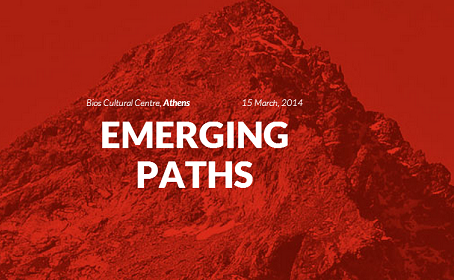 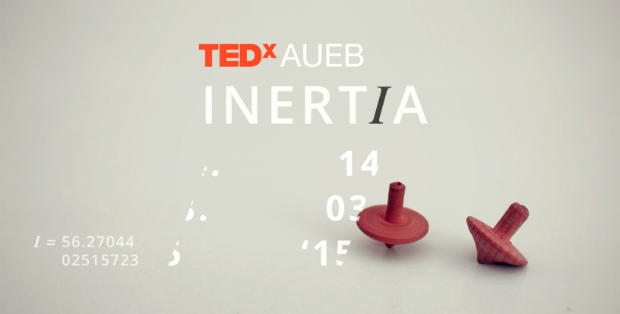 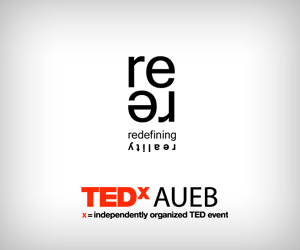 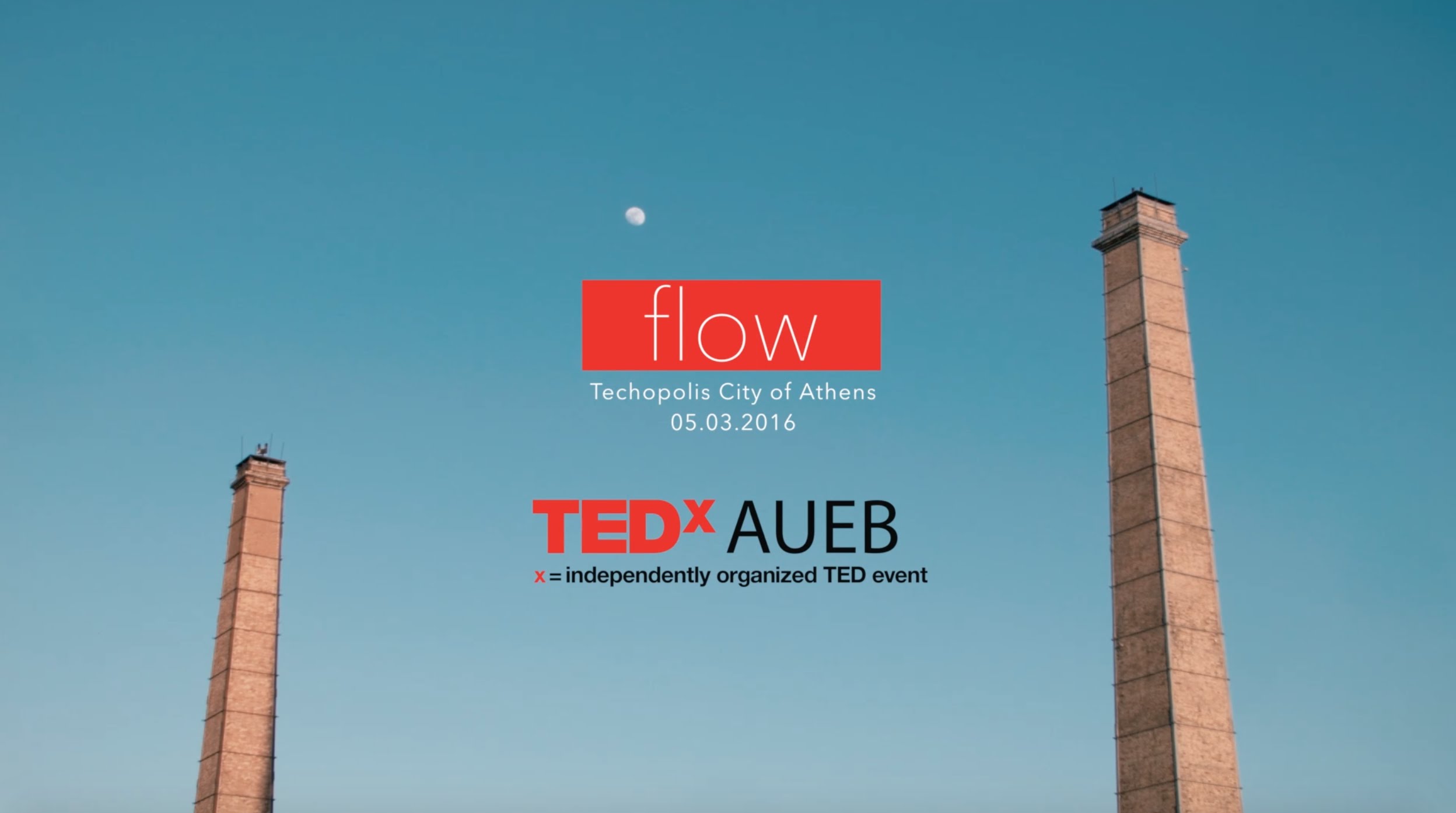 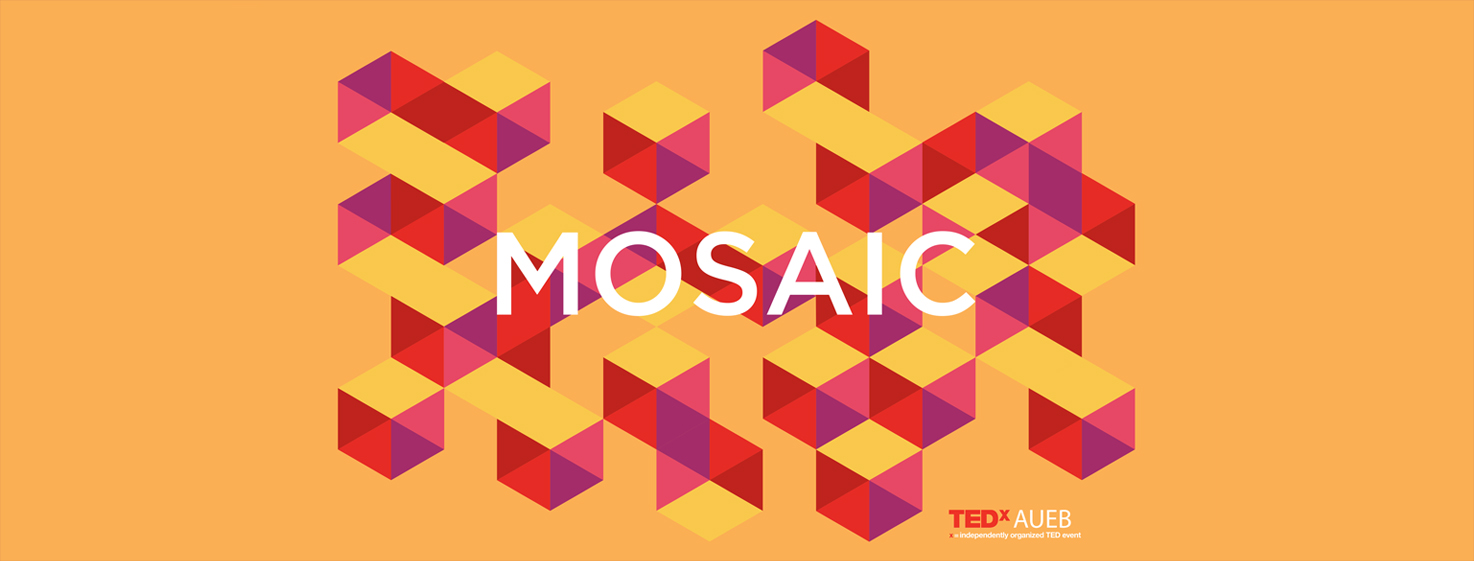 [Speaker Notes: Το TEDxAUEB ήταν μία πρωτοβουλία των φοιτητών του Οικονομικού Πανεπιστημίου Αθηνών για τη δημιουργία του πρώτου TEDxUniversity στην Ελλάδα, το 2013. Από τότε έχουν πραγματοποιηθεί 5 main events, το καθένα με το δικό του χαρακτήρα. Φέτος, μετά από τις προηγούμενες επιτυχημένες εκδηλώσεις διοργανώνουμε το TEDxAUEB 2018 ευελπιστώντας να ανταποκριθούμε στις υψηλές προσδοκίες.]
TEDxAUEB 2018
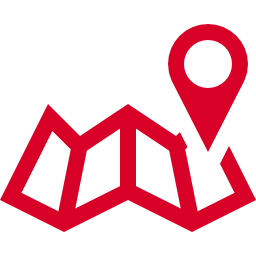 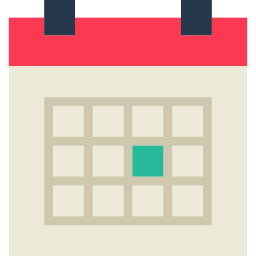 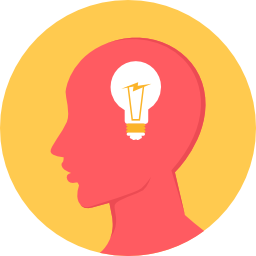 TEDxAUEB
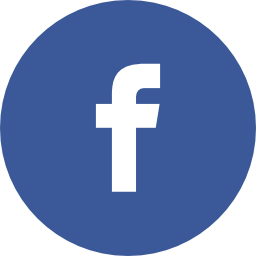 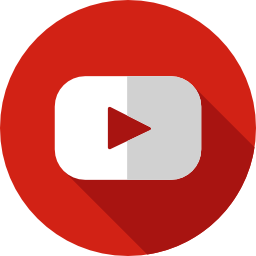 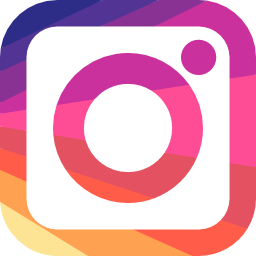 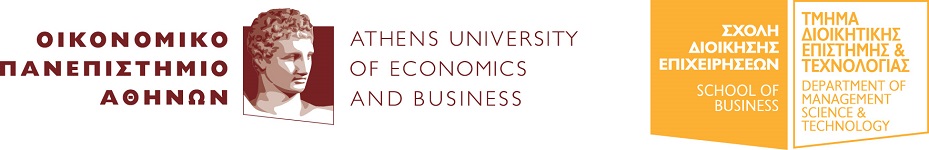